Do Now Activity - Whiteboard
02/04/2019
Convert the following numbers
45 into Binary
00010100 into Denary
156 into Binary
111010 into Denary
Do Now Activity - Whiteboard
02/04/2019
Convert the following numbers
45 into Binary 			00101101
00010100 into Denary	20	
156 into Binary			10011100
111010 into Denary 		58
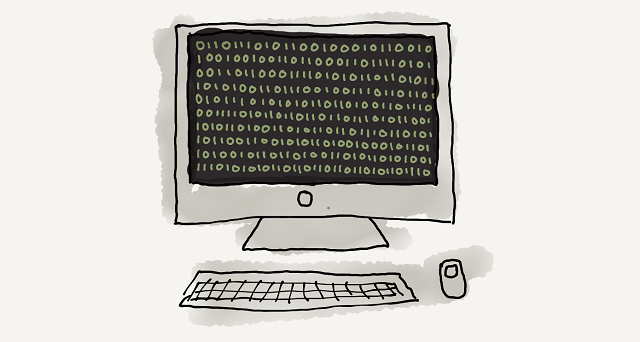 Unit 12Data Representation
Lesson 2
Good – Add two 8-bit binary numbers
Outstanding – Explain Overflow errors and how they occur
Binary Addition – Very similar to adding Denary numbers
Add the following numbers
02/04/2019
22 +		44 +		136 +		4385 +
34		78		  57			7456
1
1
1
1
1
1
122
56
193
11841
Binary Addition
02/04/2019
This example shows 41 + 58 in binary.
First write out the two numbers in binary and put them on top of each other.
41 =
58 =
Ans =
[Speaker Notes: https://www.youtube.com/watch?v=kcTwu6TFZ08]
Binary Addition
02/04/2019
Then add each pair of numbers using the rules you saw earlier.
41 =
58 =
Ans =
The answer is 1 because 1+0 = 1
Binary Addition
02/04/2019
Then add each pair of numbers using the rules you saw earlier.
41 =
58 =
Ans =
The answer is 1 because 0+1 = 1
Binary Addition
02/04/2019
Then add each pair of numbers using the rules you saw earlier.
41 =
58 =
Ans =
The answer is 0 because 0+0 = 0
Binary Addition
02/04/2019
Then add each pair of numbers using the rules you saw earlier.
41 =
58 =
Ans =
The answer is 10 because 1+1 = 10. Put the 1 above the next column and enter the 0.
Binary Addition
02/04/2019
Then add each pair of numbers using the rules you saw earlier.
41 =
58 =
Ans =
The answer is 10 because 1+0+1 = 10. Put the 1 above the next column and enter the 0.
Binary Addition
02/04/2019
Then add each pair of numbers using the rules you saw earlier.
41 =
58 =
Ans =
The answer is 11 because 1+1+1 = 11. Put the 1 above the next column and enter the 1.
Binary Addition
02/04/2019
Then add each pair of numbers using the rules you saw earlier.
41 =
58 =
Ans =
The answer is 1 because 1+0+0 = 1.
Binary Addition
02/04/2019
Then add each pair of numbers using the rules you saw earlier.
41 =
58 =
Ans =
The answer is 0 because 0+0 = 0.
Overflow Errors
02/04/2019
Calculate 200+198 in binary. What is the problem, why does it occur?
200 =
198 =
Ans =